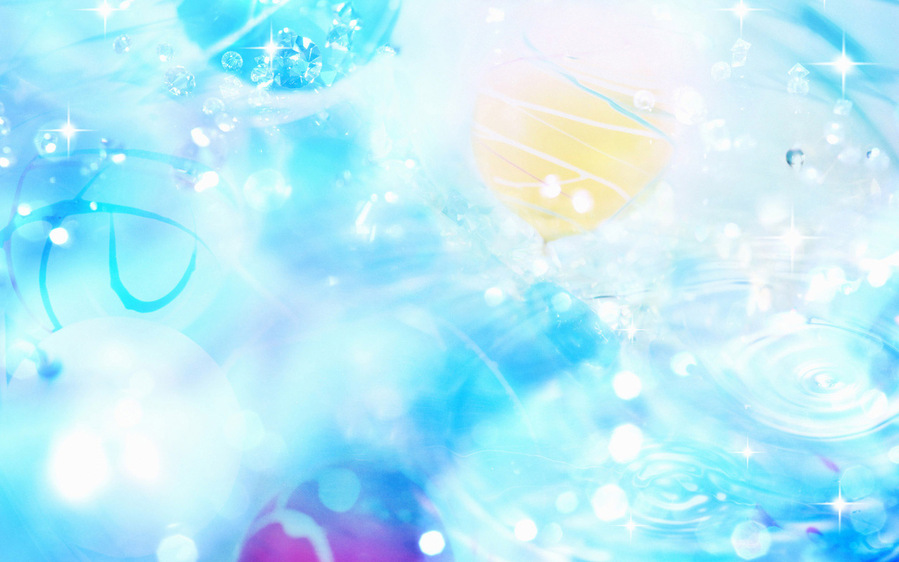 Государственное бюджетное дошкольное образовательное учреждение
детский сад №50 комбинированного вида
Колпинского района Санкт-Петербурга
Музыкальная викторина
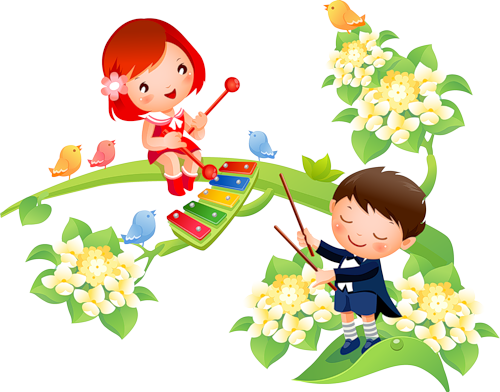 Составила:
Волкова Ирина Спиридоновна
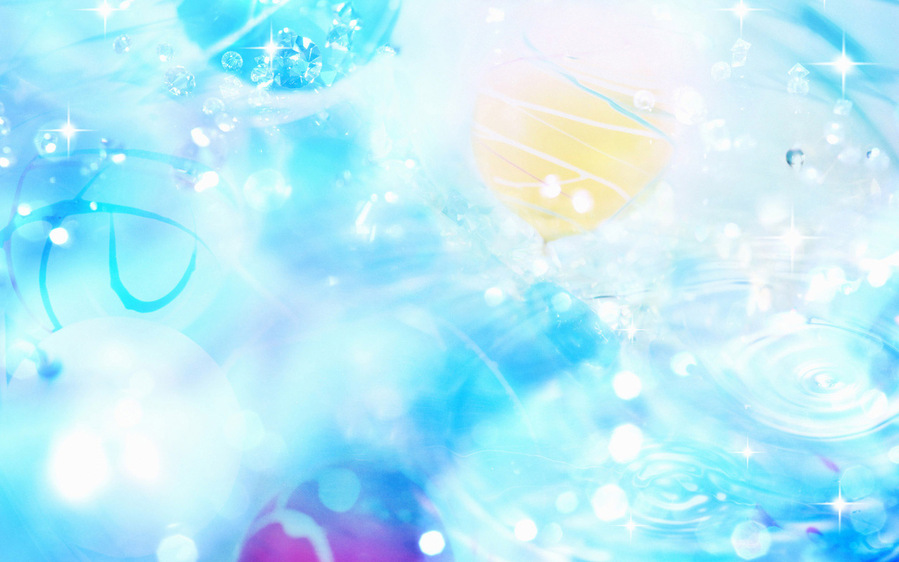 Назови ноты
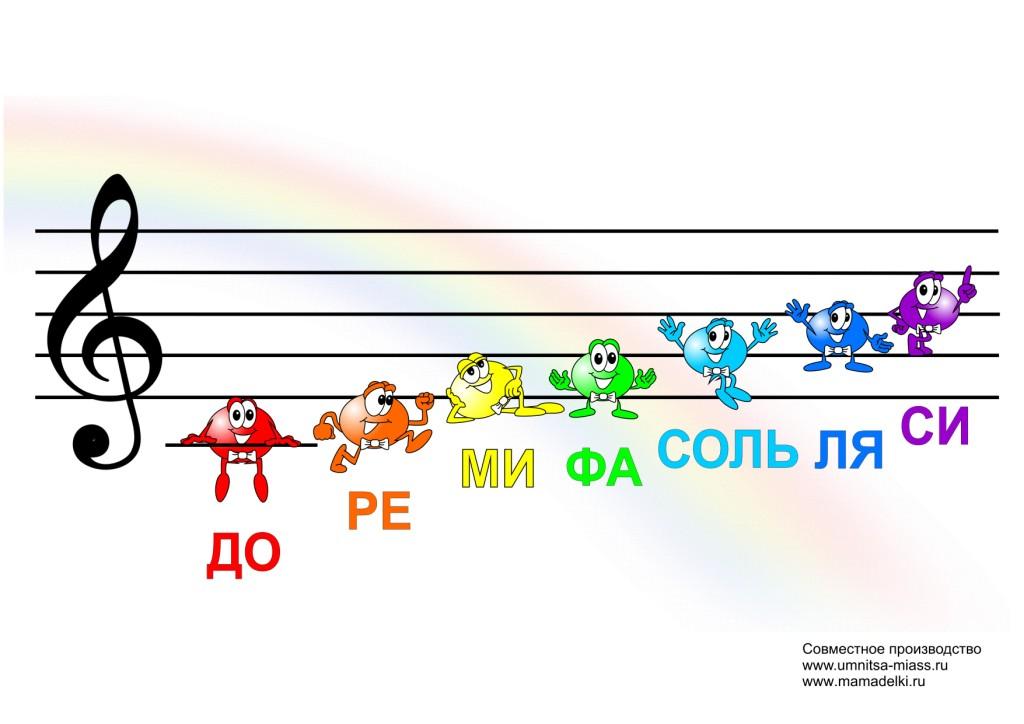 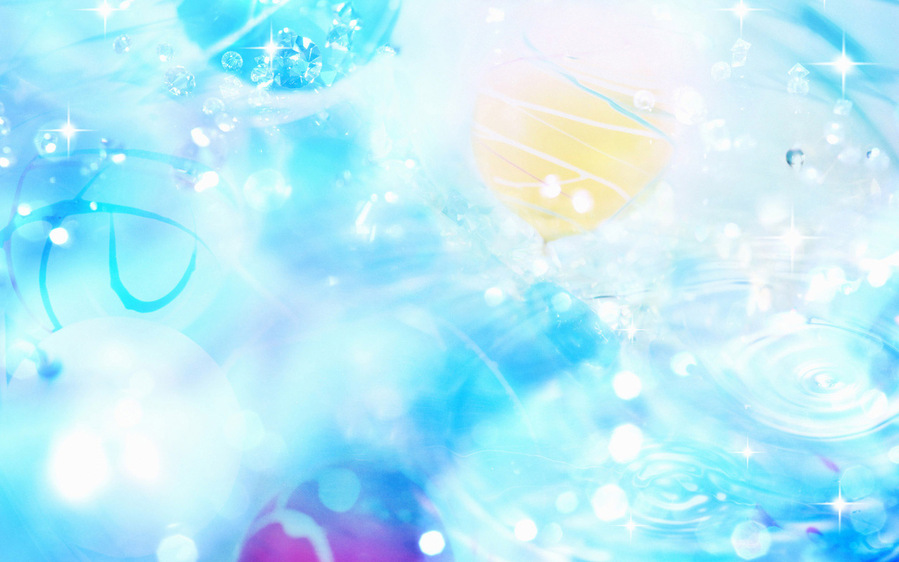 Музыкальные загадки
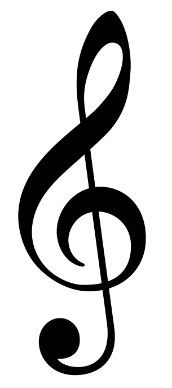 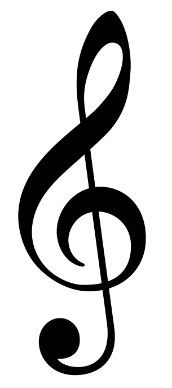 Р
ТО
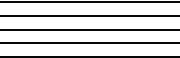 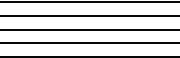 МО
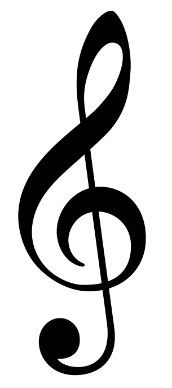 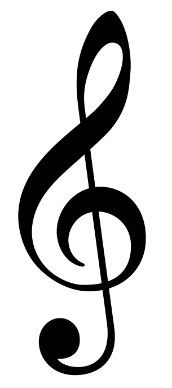 ТАК
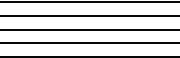 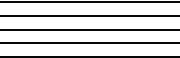 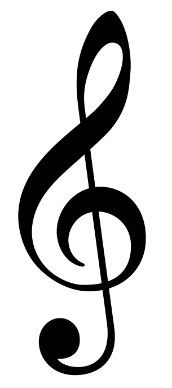 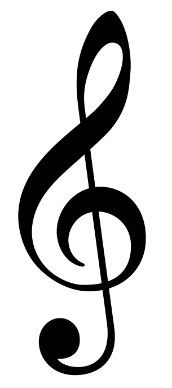 ЛЁК
Н
ВА
ЖАС
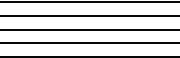 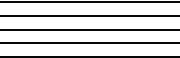 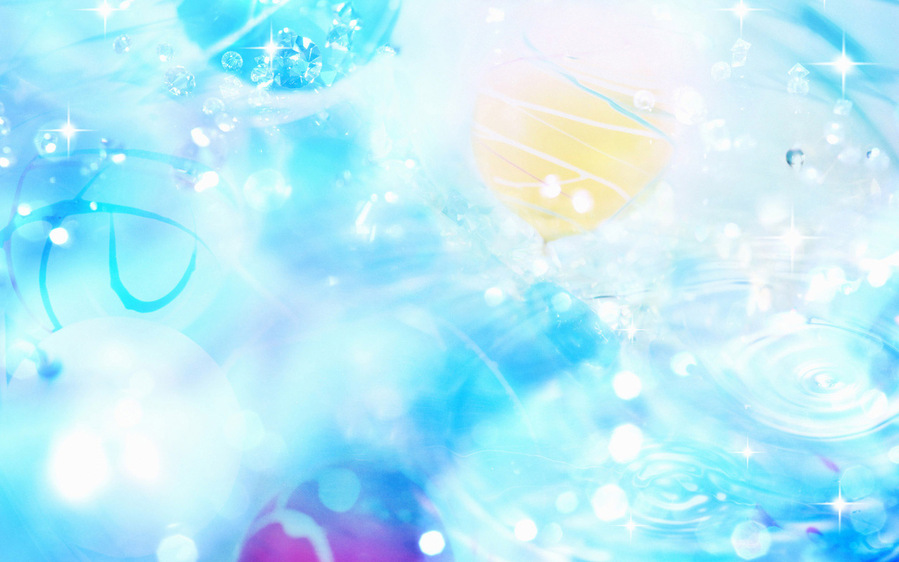 А теперь пришла пора
Поиграть нам детвора!
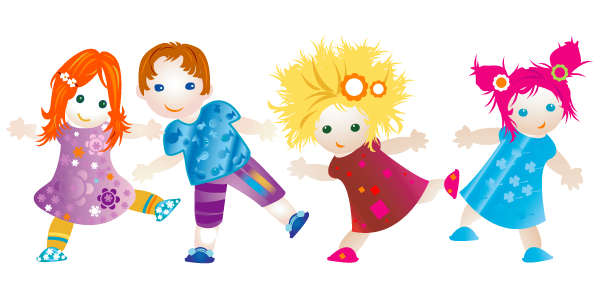 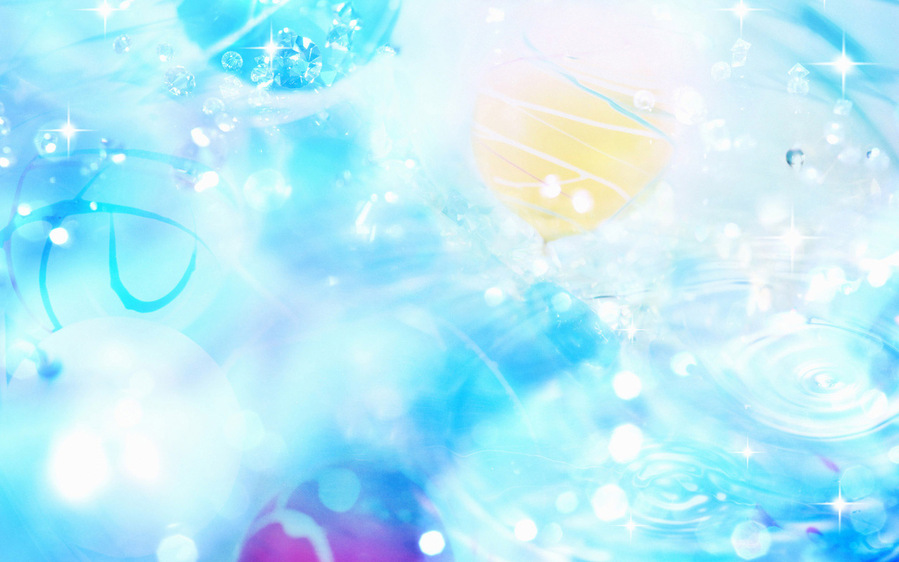 Деревянные подружки
Пляшут на его макушке.
Бьют его, а он гремит
В ногу всем шагать велит!
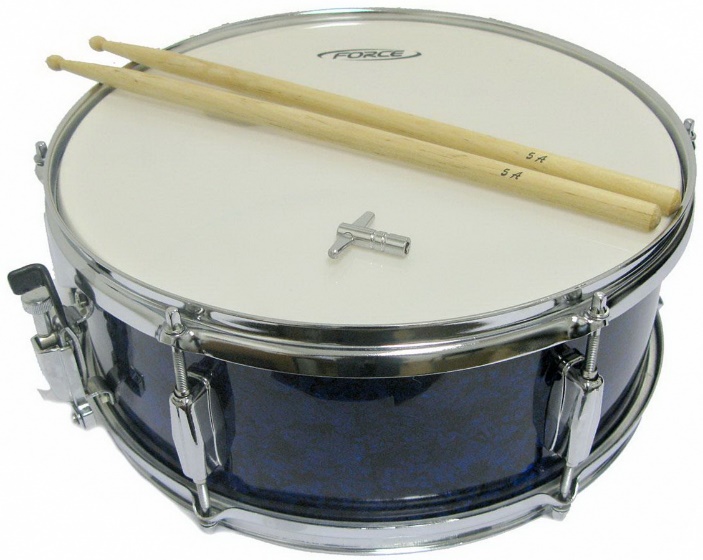 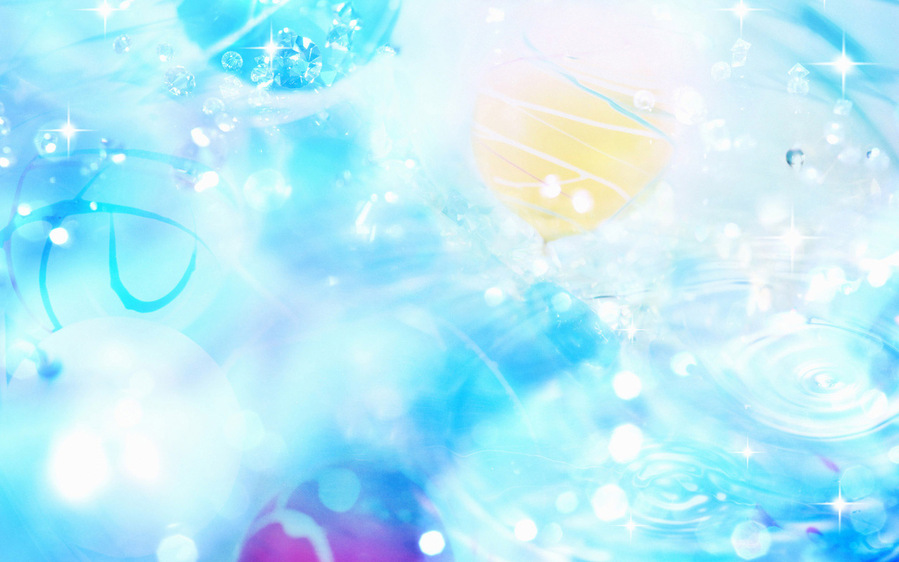 Деревянные подружки
Звонко бьются друг об дружку
Расписные, как матрешки
Угадали? Это …
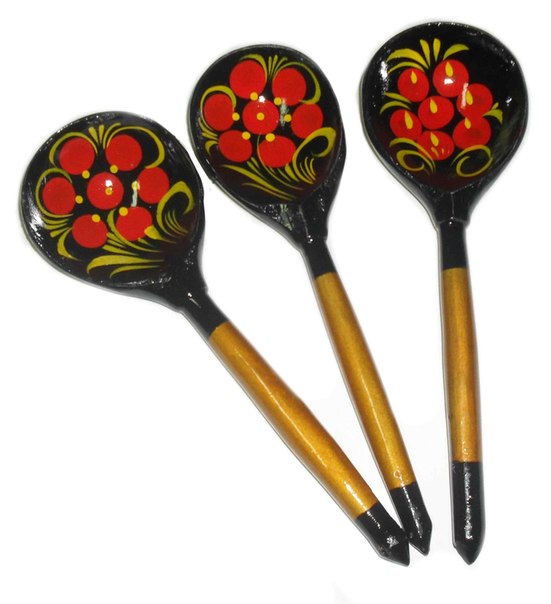 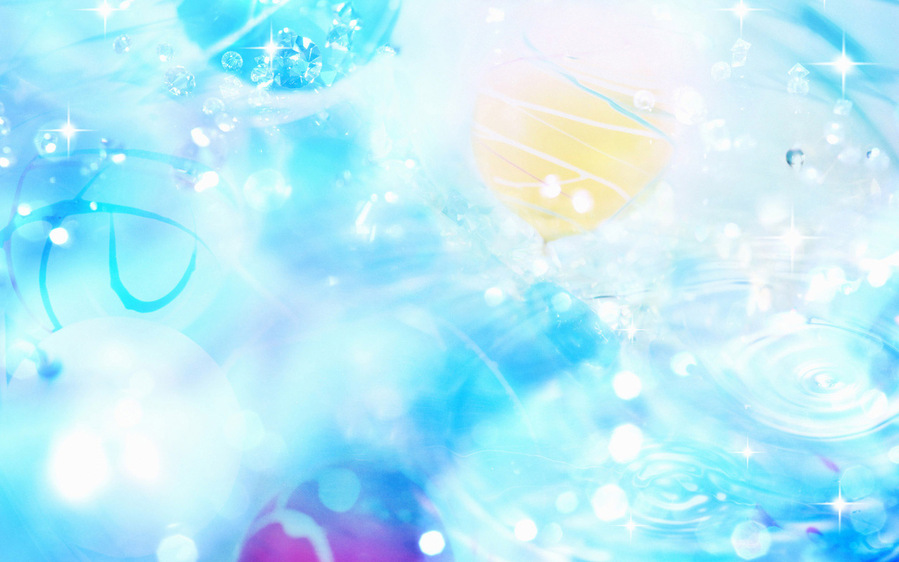 У какого инструмента
Есть и струны и педаль
Что же это? Несомненно –
Это звонкий наш …
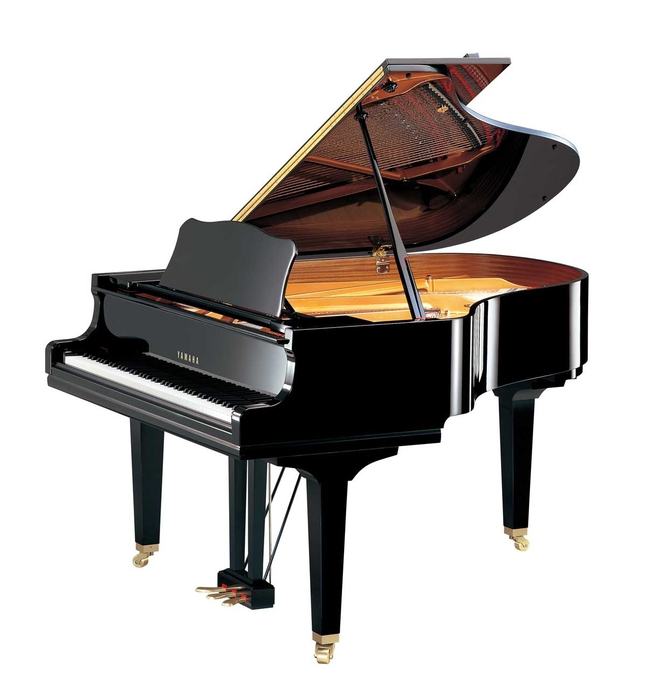 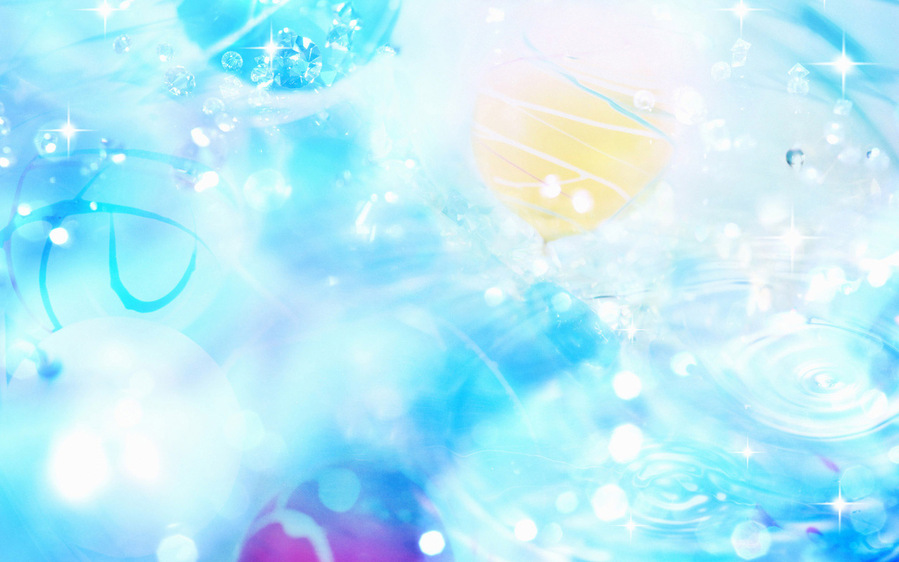 Он любит, когда его бьют
Покоя ему не дают
Он пляшет в руках и звенит
И добрых людей веселит!
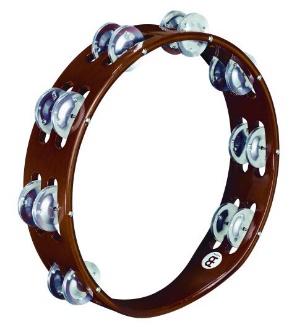